《江南》
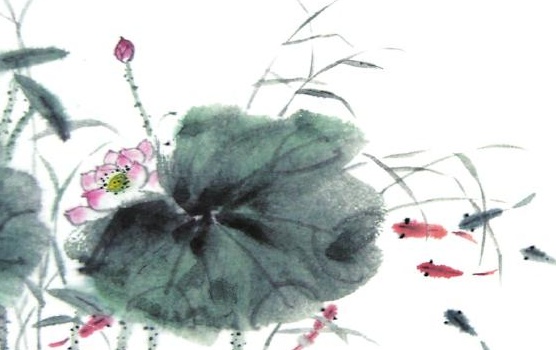 语文精品课件 一年级上册
授课老师：某某 | 授课时间：20XX.XX
某某小学
课前导读
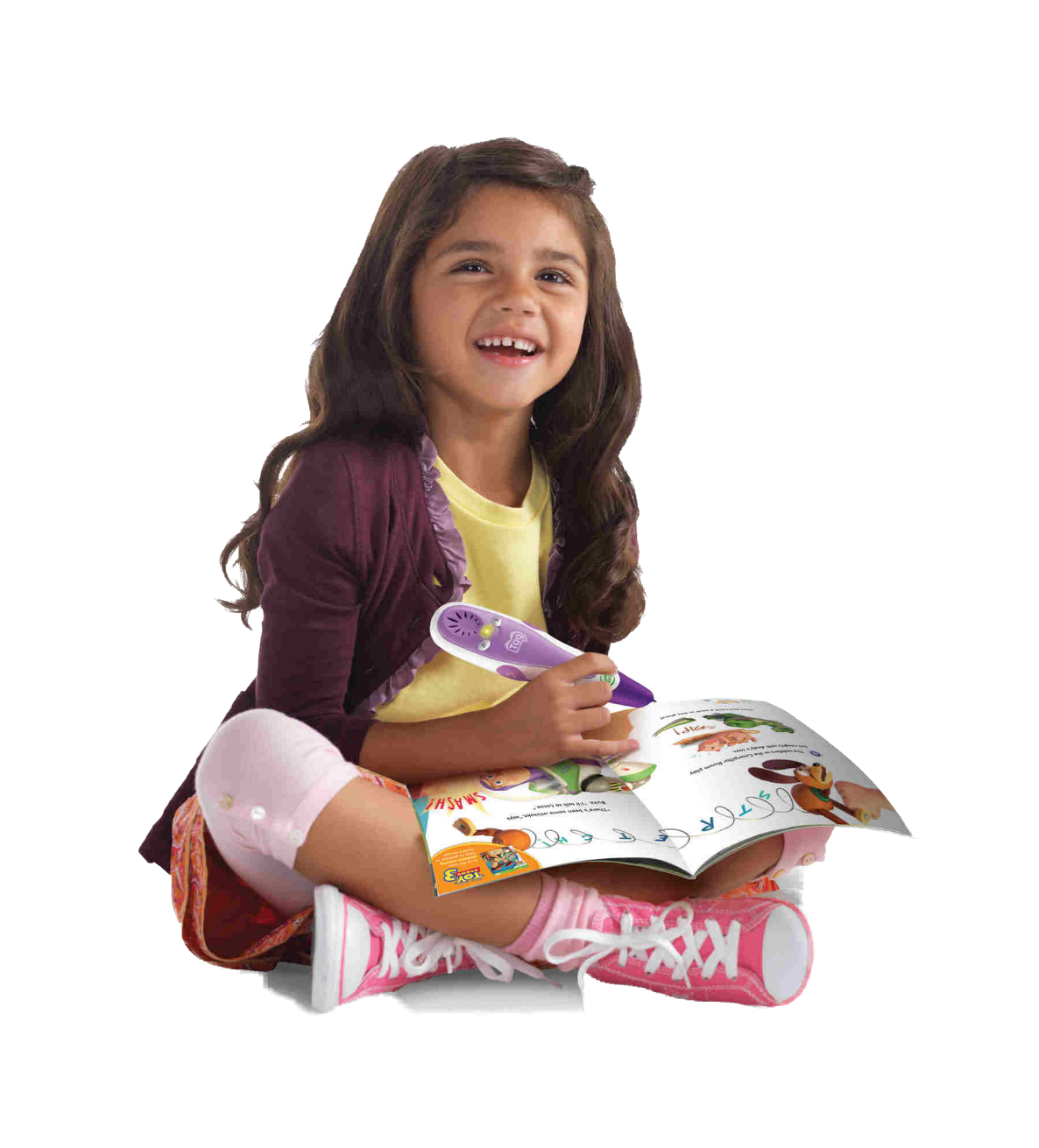 “乐府”初设于秦，是一个专门管理乐舞演唱教习的机构。汉初，“乐府”并没有保留下来。到了汉武帝时，“乐府”的职责是采集汉族民间歌谣或文人的诗来配乐，以备朝廷祭祀或宴会时演奏之用。乐府搜集整理的诗歌，后世就叫“乐府诗”。
自学提示：
1.自由读，边读边画出生字，借助拼音多读几次，把生字读准确。
    2.听课文录音（或教师朗读），注意听清楚生字的读音。
    3.结合词句认读诗句。把你会认的生字读出来，再读出含生字的词句。
    4.请一个同学朗读古诗，其他同学当小老师认真听，并帮助纠正读音。
    5.同桌互读，练习把古诗读得流利、通畅。
我会认：
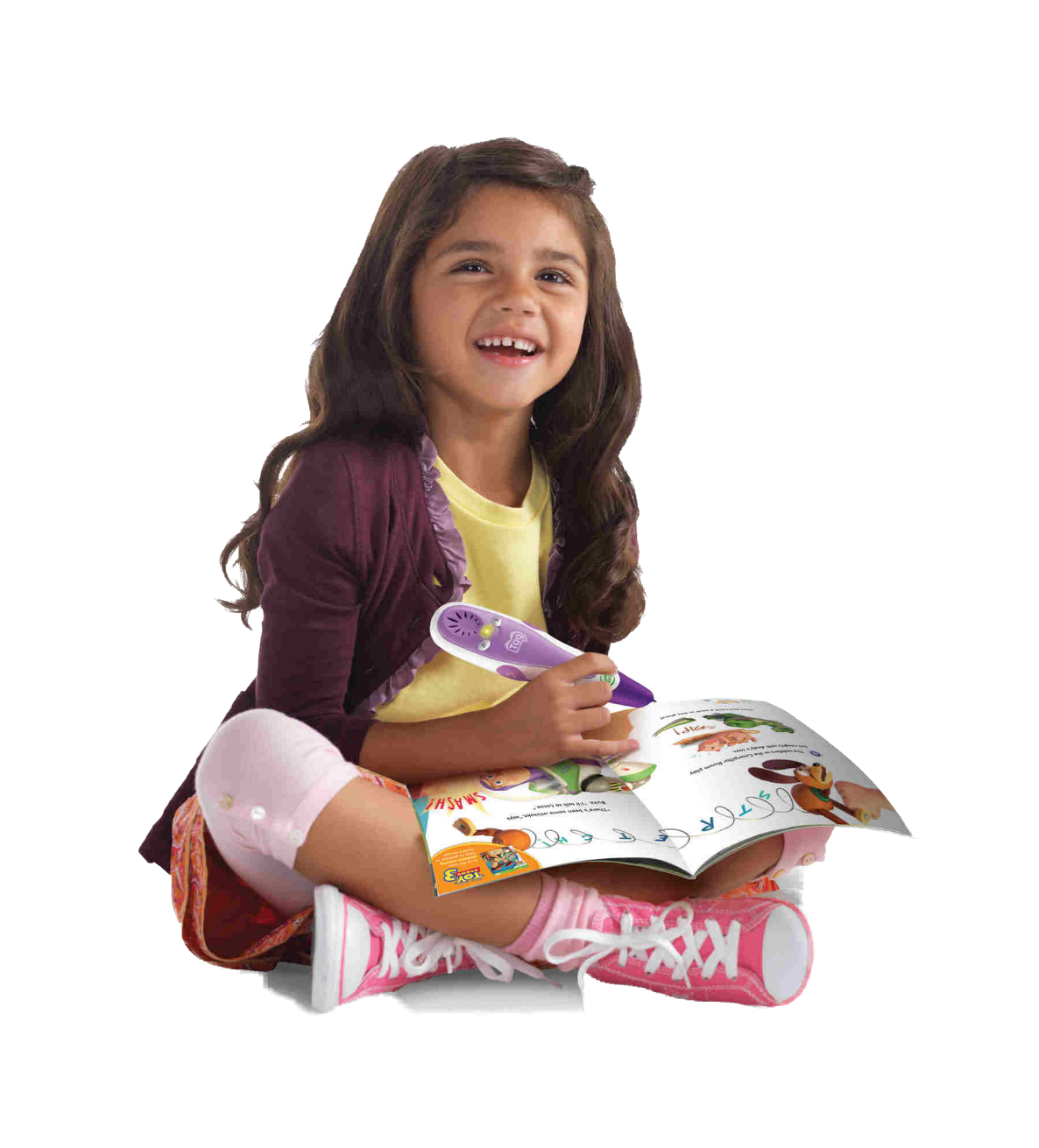 江南  田田  可采莲  莲叶  

小鱼   东  南  西  北
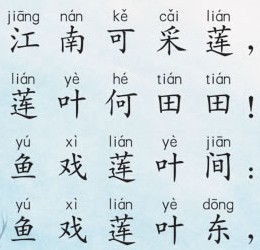 我会读：
/
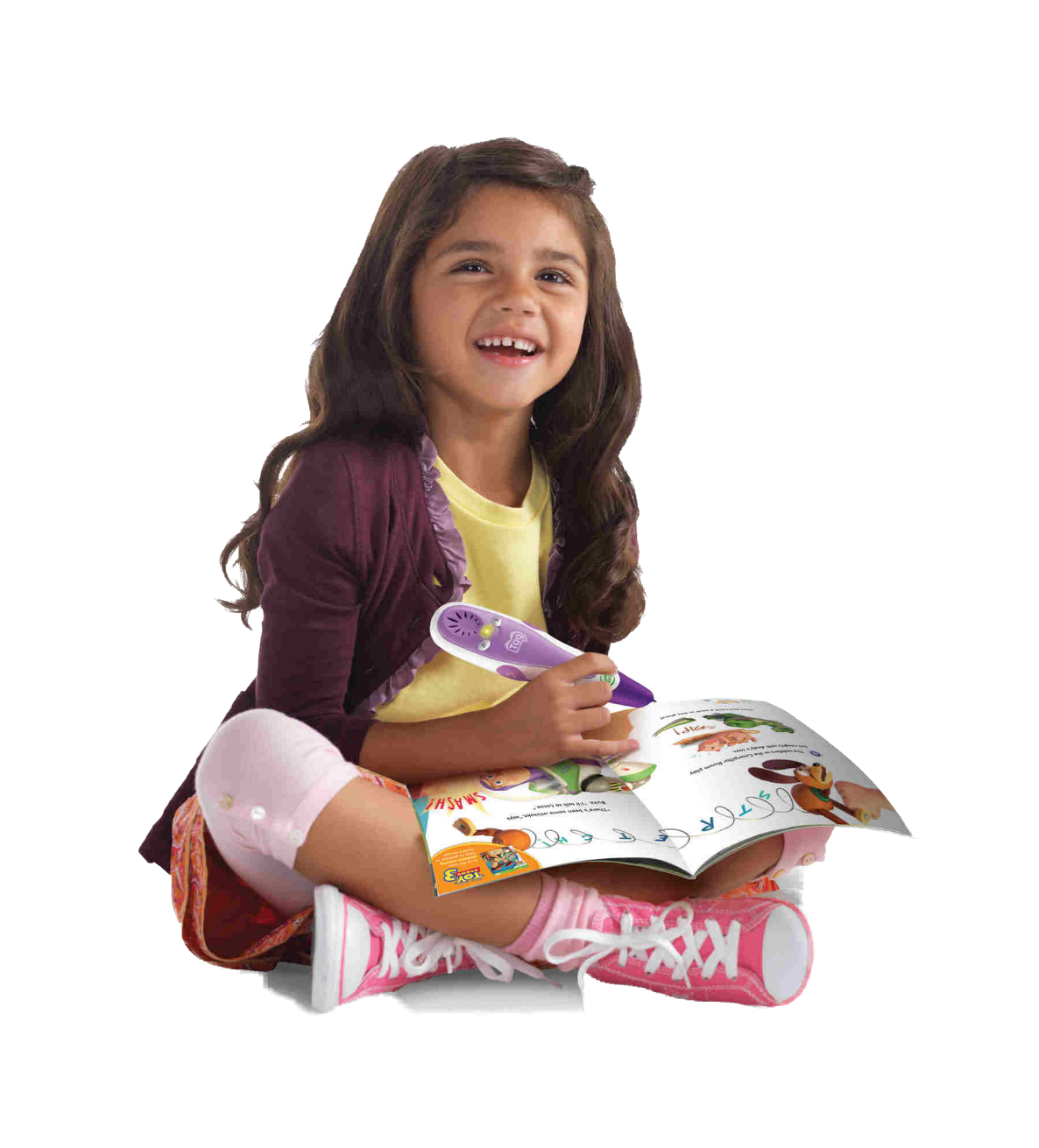 /
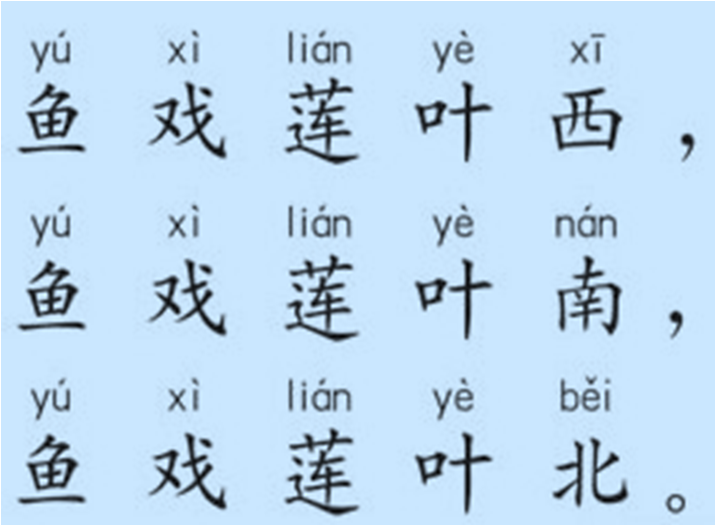 /
/
/
我会读：
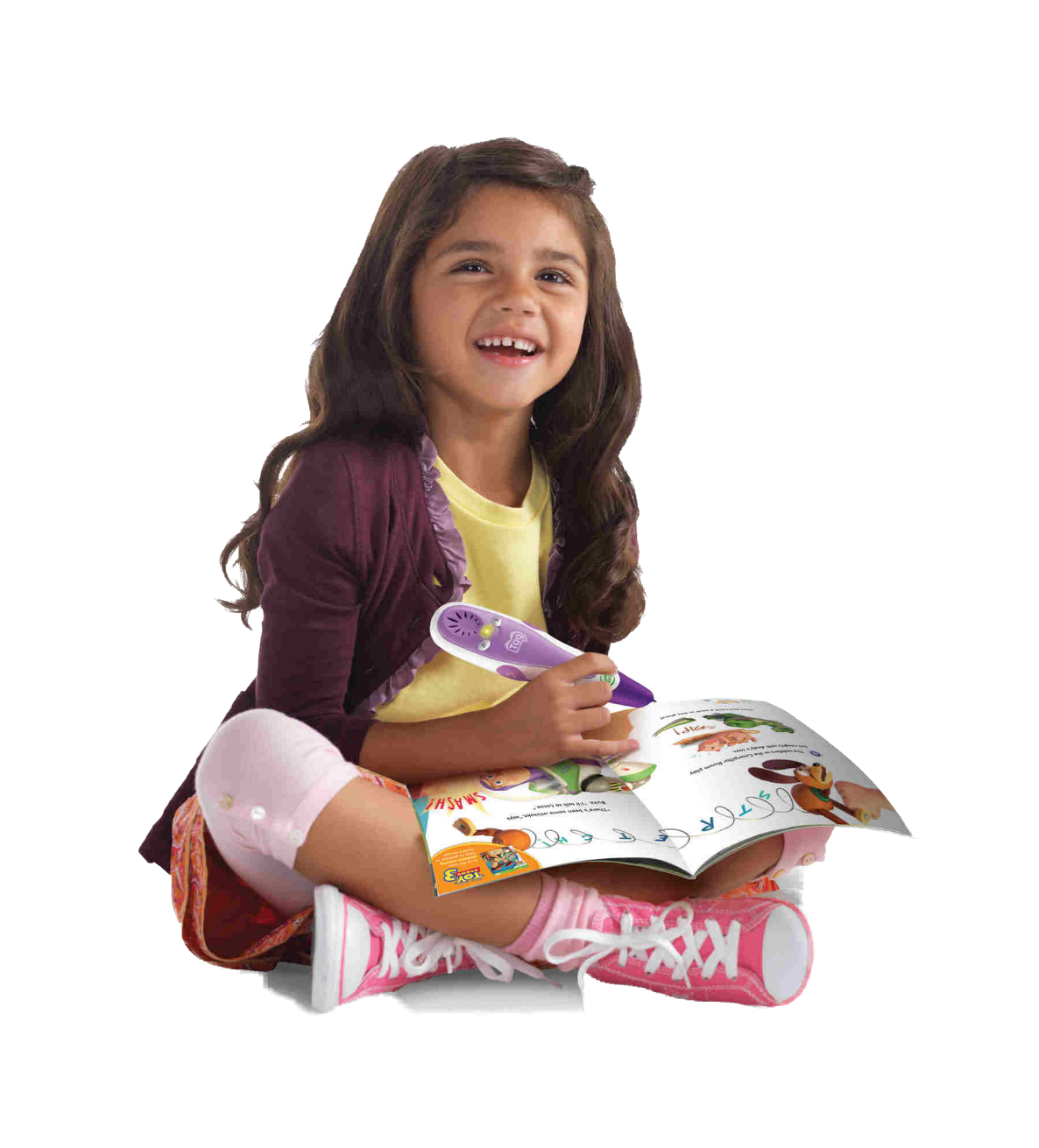 江南可采莲，
莲叶何田田。
我会读：
鱼戏莲叶间。
鱼戏莲叶东，
鱼戏莲叶西，
鱼戏莲叶南，
鱼戏莲叶北。
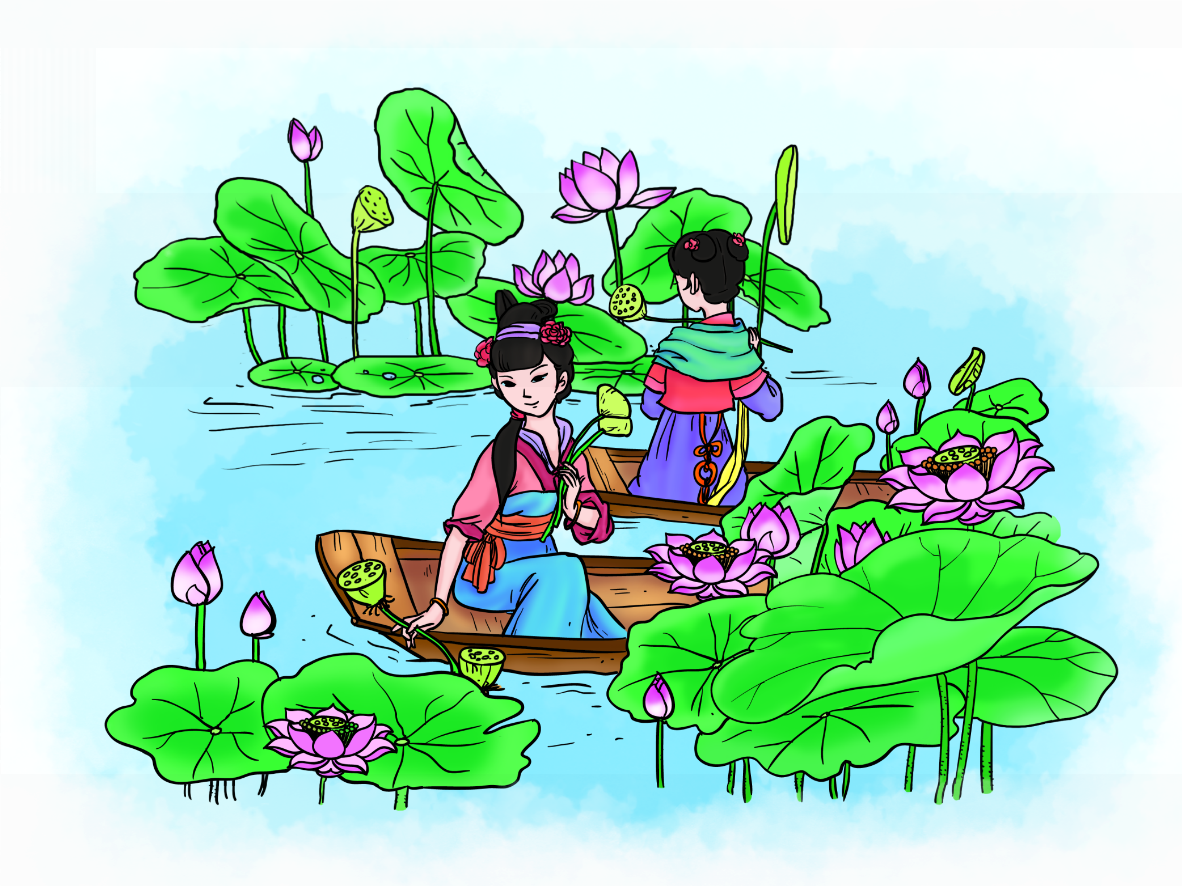 我会读：
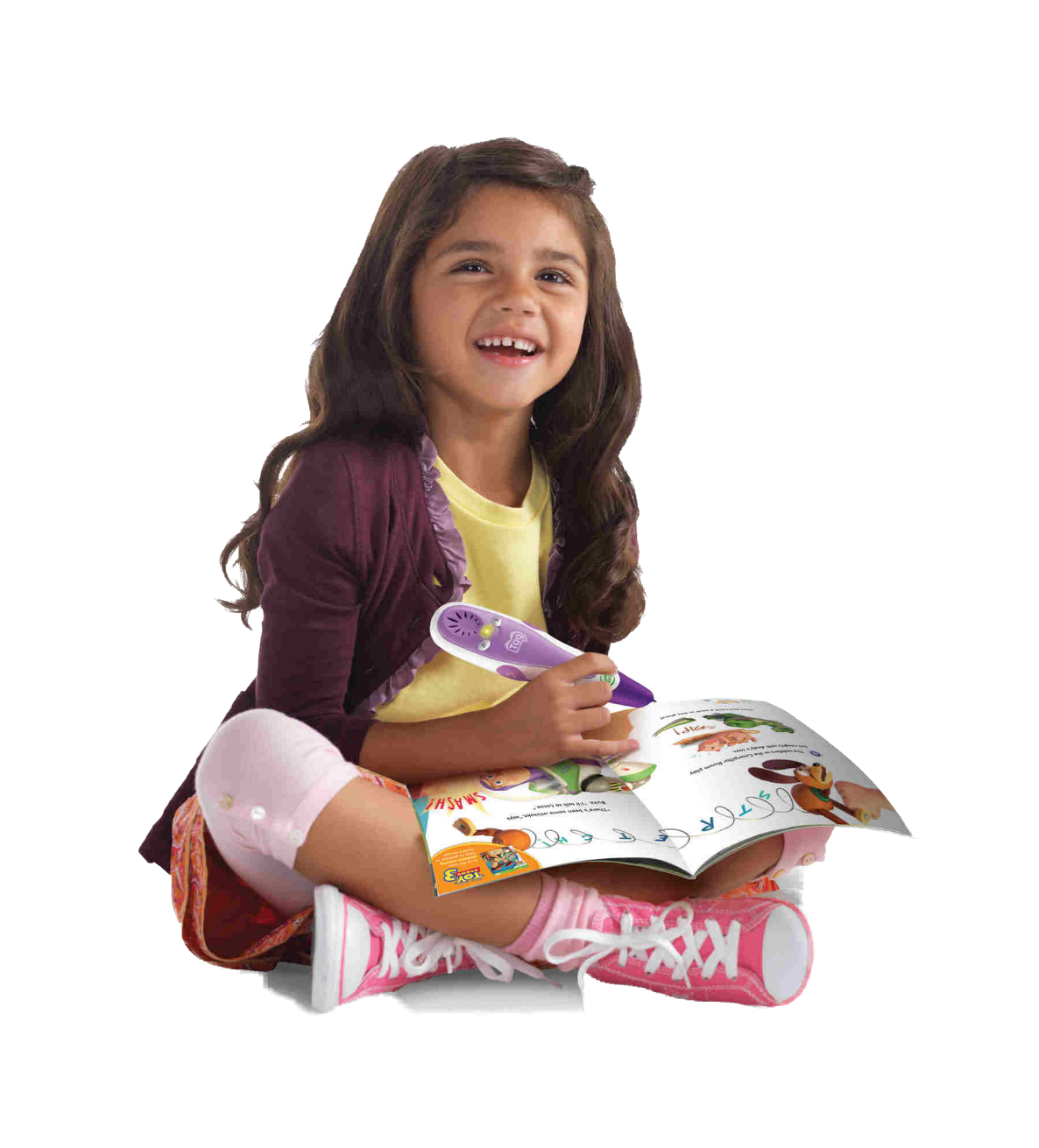 江南     
江南/可采莲，          
莲叶/何田田。          
鱼戏/莲叶间。          
鱼戏/莲叶东，           
鱼戏/莲叶西，          
鱼戏/莲叶南，           
鱼戏/莲叶北。
读书要求：
读书要求：
   运用“目视双行”法，正确、流利地朗读古诗，注意节奏，读出诗韵味。
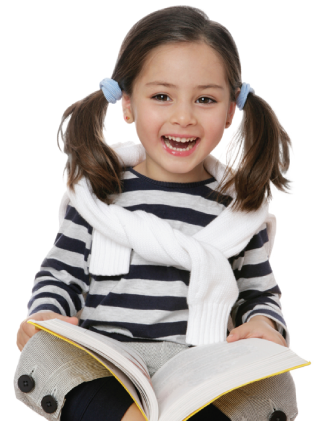 会写的字
东西可
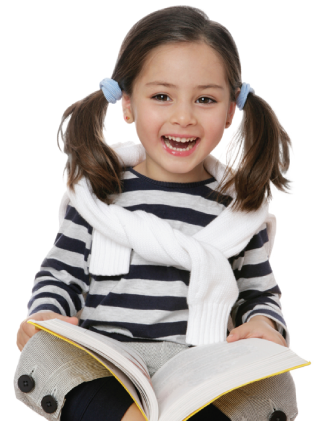 拓展积累：
春风又绿江南岸,明月何时照我还?
             ——王安石《泊船瓜洲》
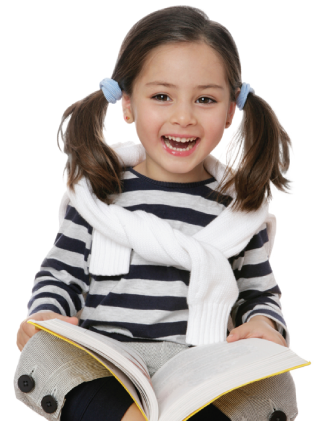 日出江花红胜火,春来江水绿如蓝。
              ——白居易《江南好》
填一填：
“鱼米之乡”江南可真美啊，有的姑娘（              ），有的鱼儿（   
        ），有（                 ），还有……，我的心已(yǐ)飞到了江南。
《感谢聆听》
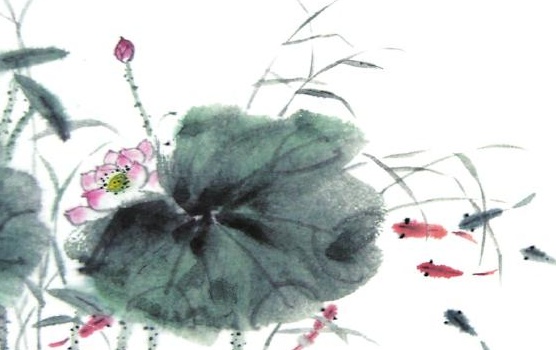 语文精品课件 一年级上册
授课老师：某某 | 授课时间：20XX.XX
某某小学